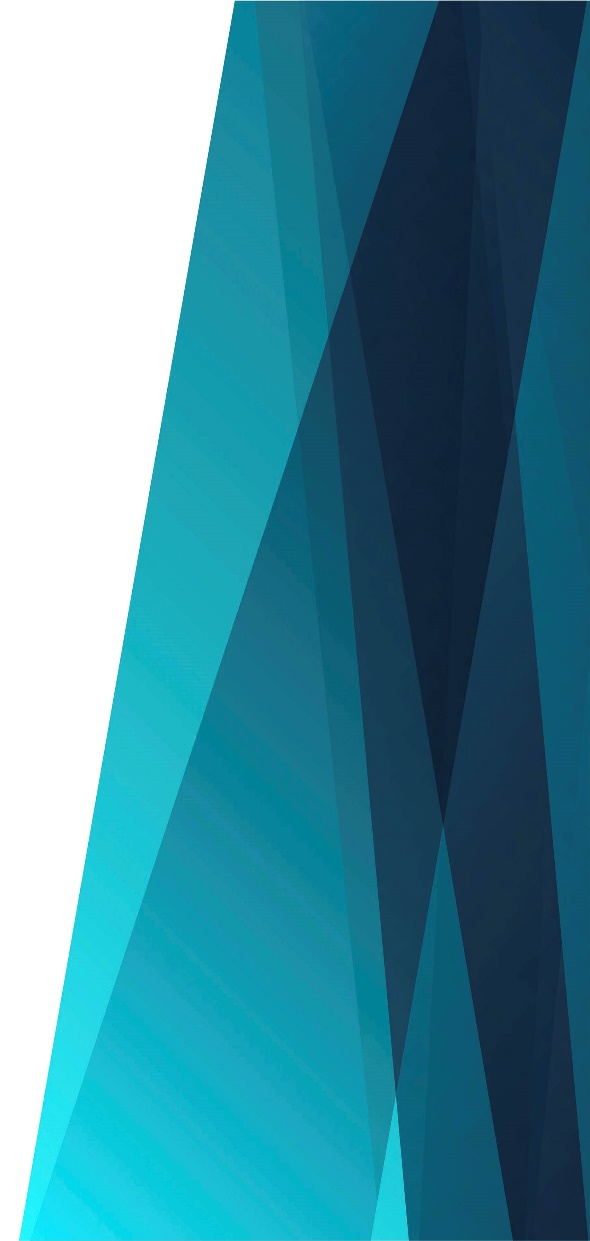 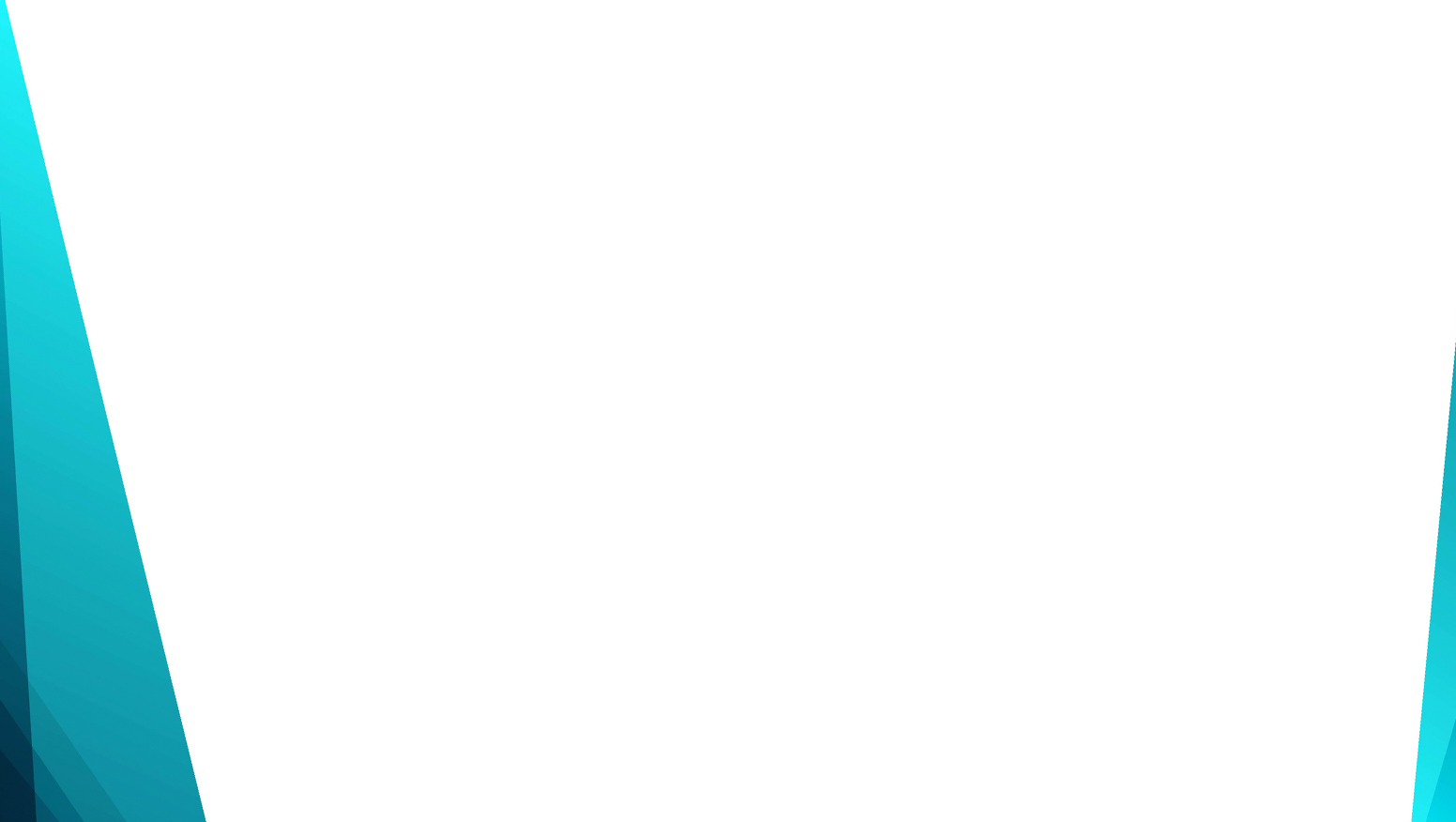 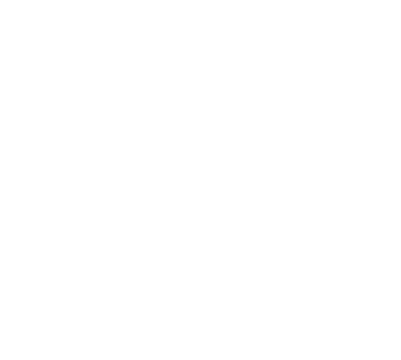 ХВАЛА  ХРИСТУ
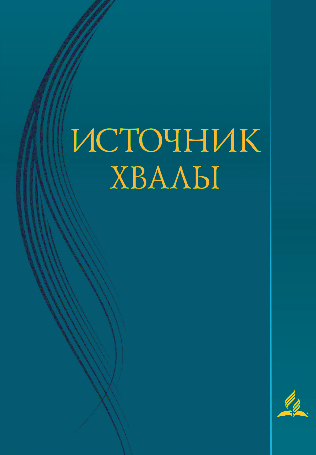 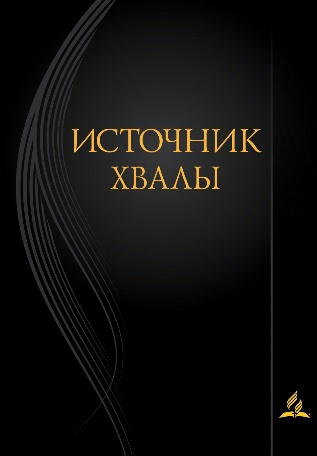 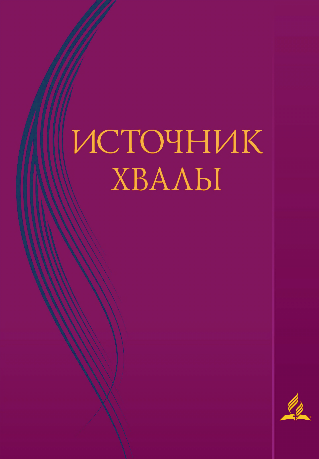 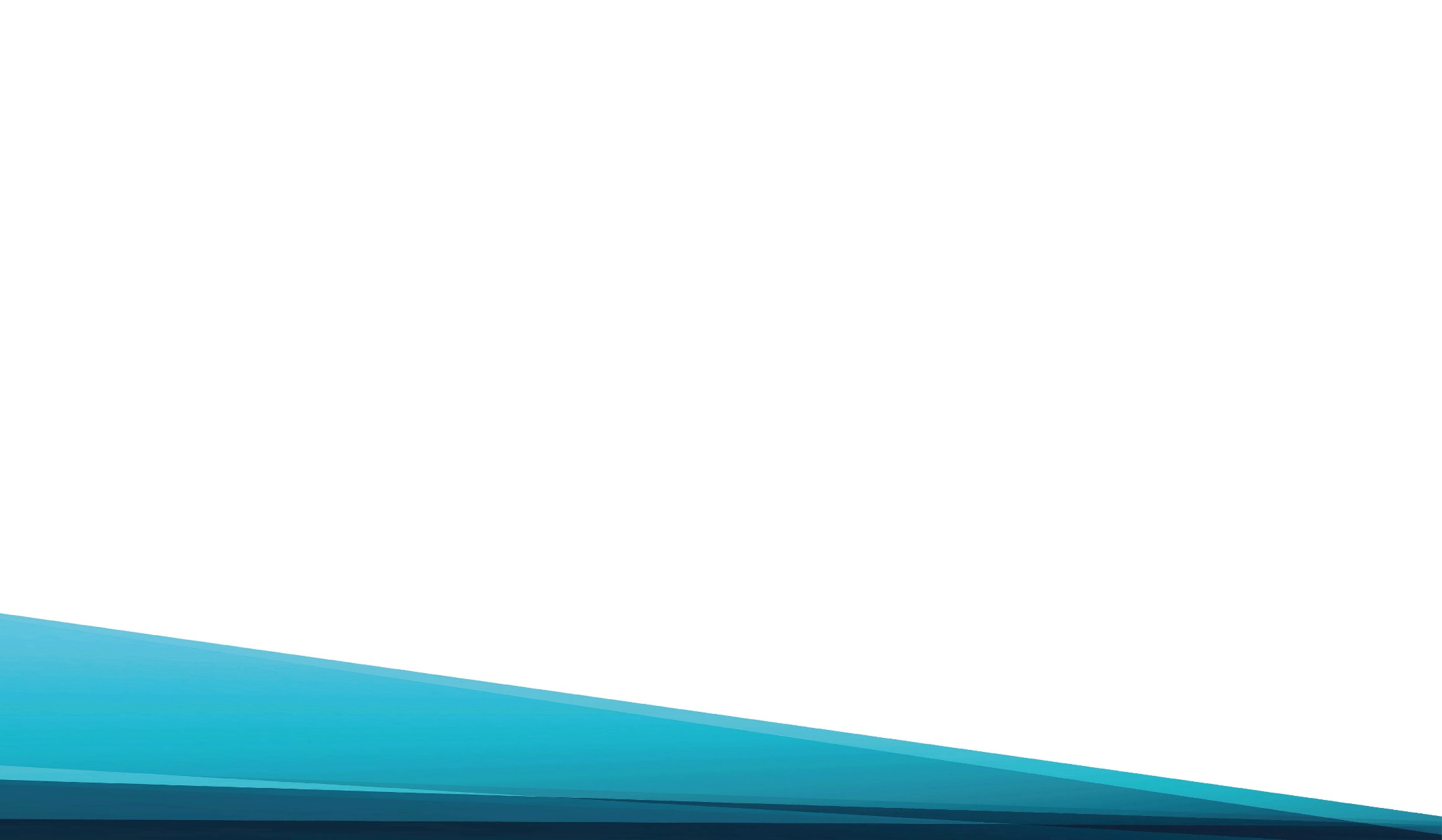 Хвала Христу! Я вновь слуга Его.
Все муки снял Он с сердца моего.
Он дал мне вновь и радость, и покой
И влил мне в грудь 
                      надежды луч златой.
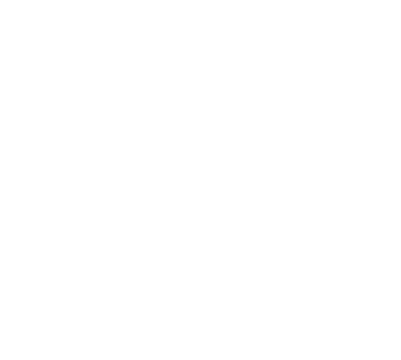 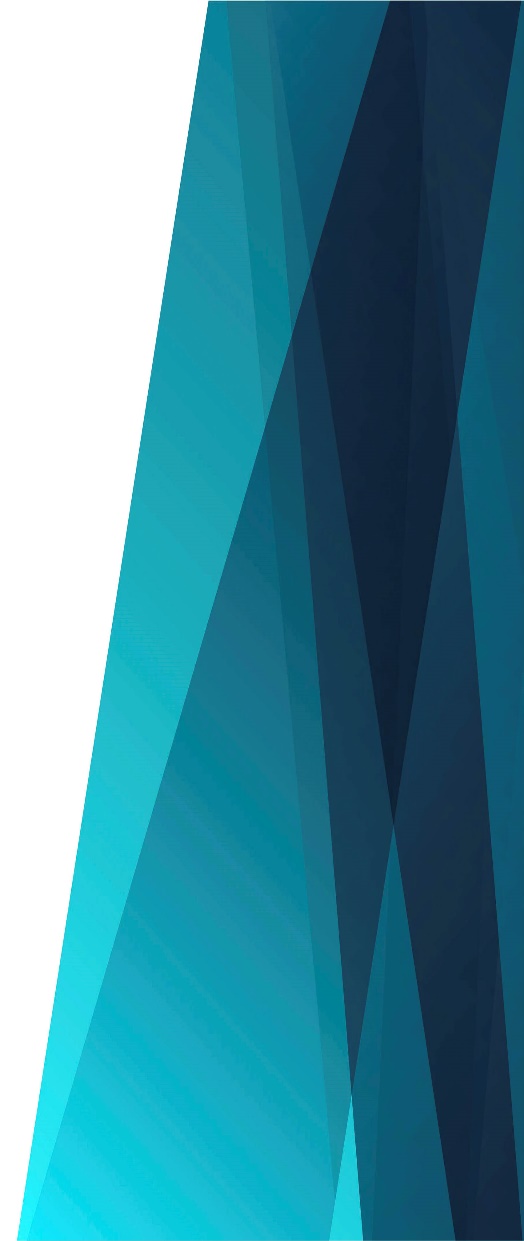 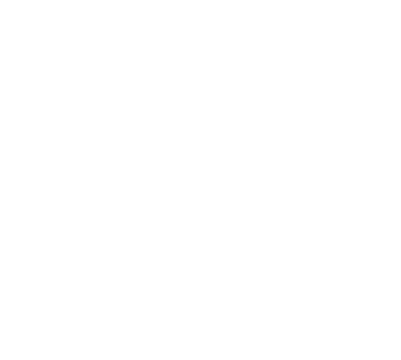 Припев: 
Хвала Христу! Хвала Христу! 
Поют мои уста Ему,
И в вечной жизни с торжеством
Я буду петь хвалу: 
«Спасён Христом!»
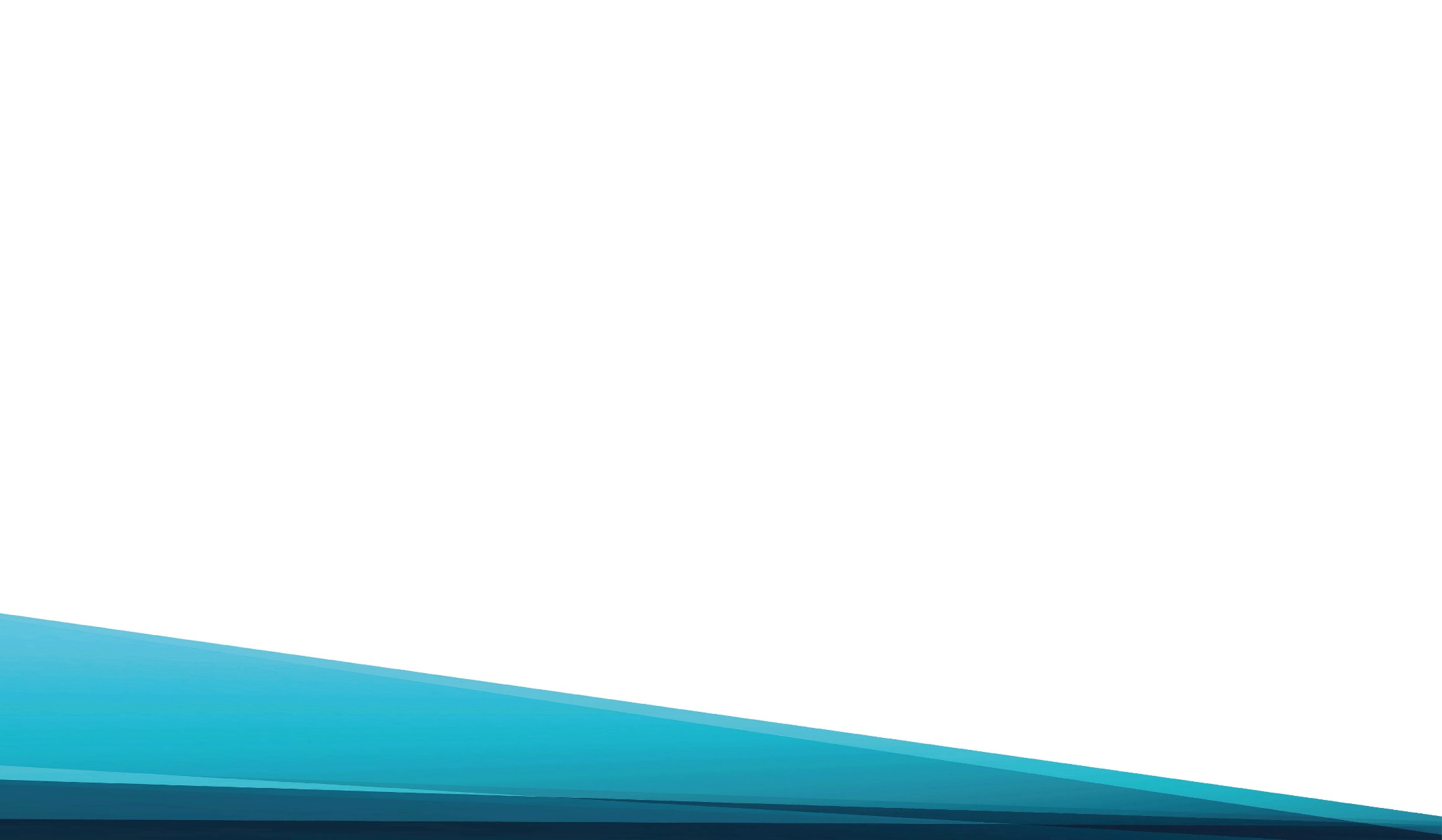 Хвала Христу! Я вновь Ему пою,
Вновь жизнь мою Ему я отдаю.
Хочу служить душой и сердцем я,
Чтоб жизнь была полна лишь Им моя.
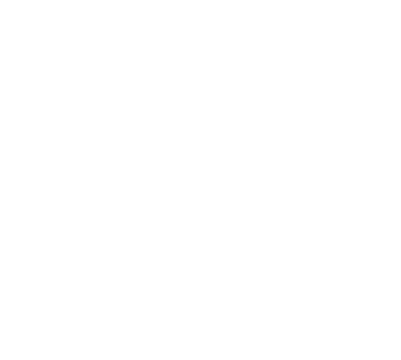 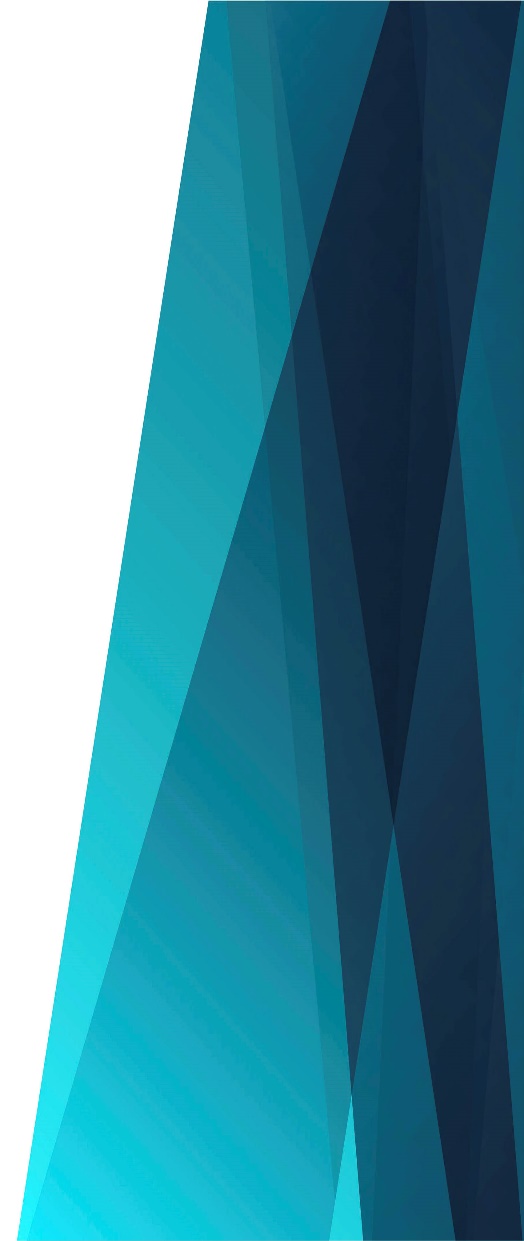 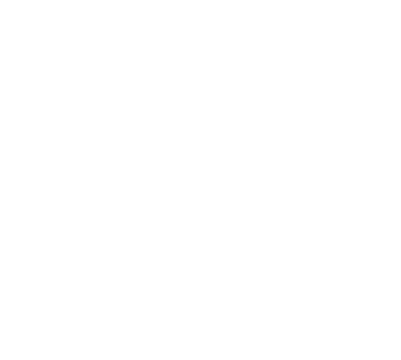 Припев: 
Хвала Христу! Хвала Христу! 
Поют мои уста Ему,
И в вечной жизни с торжеством
Я буду петь хвалу: 
«Спасён Христом!»
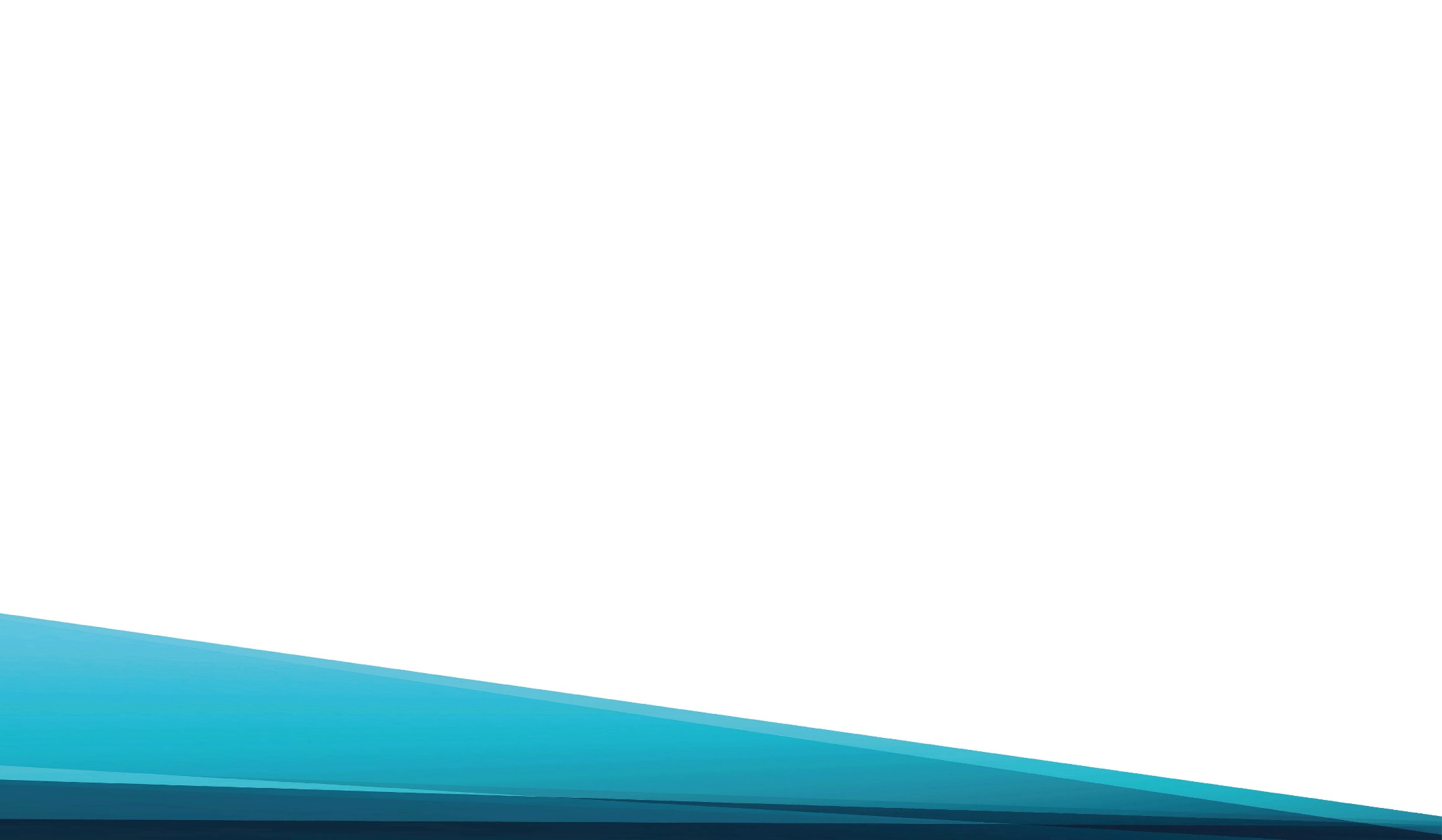 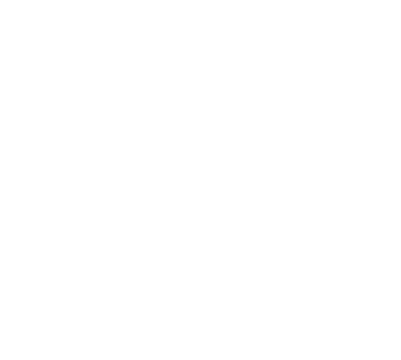 Хвала Христу, Что силы мне даёт,
Что к небесам меня Он Сам ведёт,
Меня хранит средь горя и тревог,
Что Он Спаситель мой, что Он мой Бог.
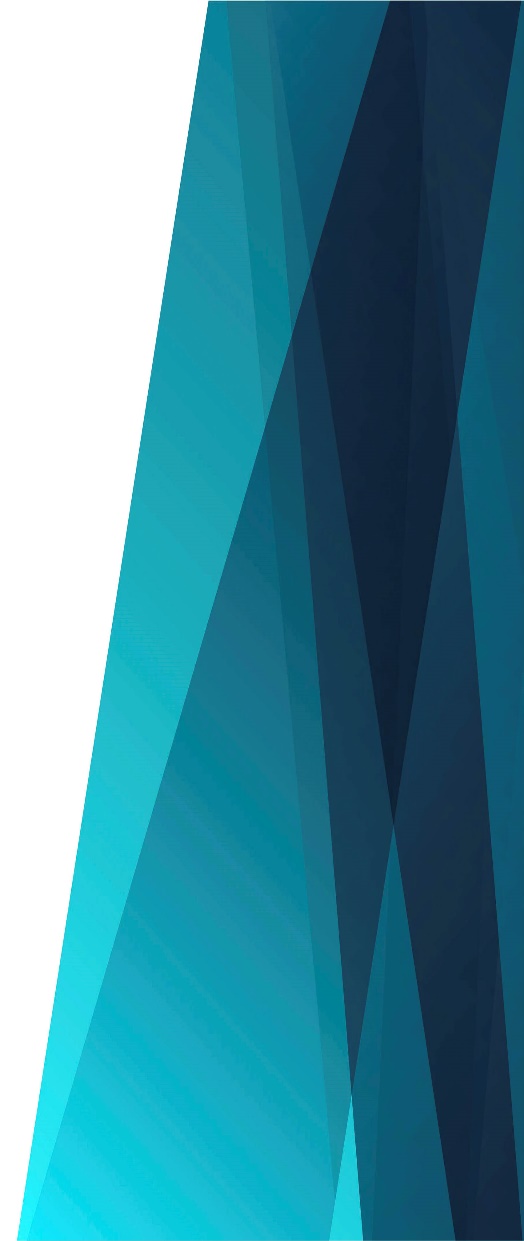 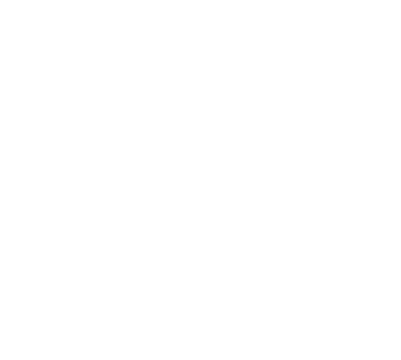 Припев: 
Хвала Христу! Хвала Христу! 
Поют мои уста Ему,
И в вечной жизни с торжеством
Я буду петь хвалу: 
«Спасён Христом!»